COMMENT GÉRER 
VOTRE ASSOCIATION ?
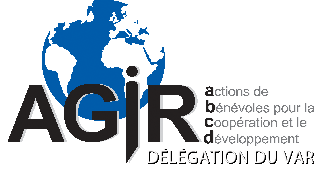 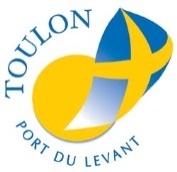 INFORMATION/FORMATION
UN PEU D’HISTOIRE
Auparavant, il fallait une autorisation royale pour constituer une association. Même après la Déclaration des droits de l'homme et du citoyen de 1789, rien n'était prévu pour les associations. La Constitution française de 1848 avait autorisé la création d'associations mais l'avait de nouveau interdite un an après. Diverses lois ont donc ouvert la voie à la loi de 1901 en créant des règles de droit concernant l'association :
Une loi de 1875 a permis la création d'associations en vue de l'organisation de l'enseignement supérieur ;
Une loi de 1898 a permis la création des associations de secours mutuel.
En janvier 2006, il existait en France plus d'un million d'associations déclarées[dans lesquelles 1,6 million de salariés travaillent.
En 2008, 15,8 millions de personnes, soit un tiers des 16 ans et plus, étaient membres d'une association déclarée.
COMMENT GÉRER 
VOTRE ASSOCIATION ?
LA DIFFERENCE ENTRE CLUB ET ASSOCIATION
Une association est une structure juridique fixe définie par la loi (1901 et 1908), un club est le nom d'un regroupement de personnes pour toute activité ludique mais qui n'a pas de base juridique propre
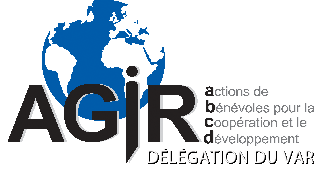 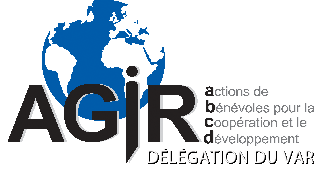 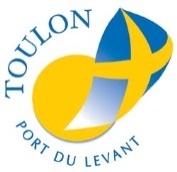 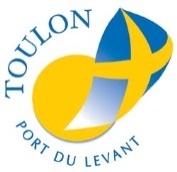 INFORMATION/FORMATION
INFORMATION/FORMATION
AVANTAGE DE LA LOI DU 1ER JUILLET 1901
être reconnu officiellement comme association (déclaration en Préfecture)
obtenir des subventions
ouverture d’un compte en banque
établir des partenariats avec les collectivités territoriales ou les entreprises
recevoir des dons
cas des associations reconnues d’utilité publique
prêt de locaux
COMMENT GÉRER 
VOTRE ASSOCIATION ?
C’EST UNE LOI SIMPLE
une loi libérale et ouverte
une loi durable
une loi largement utilisée
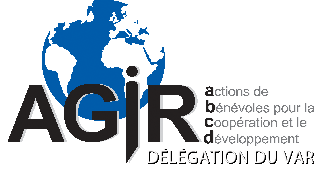 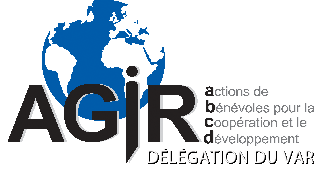 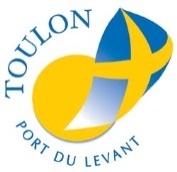 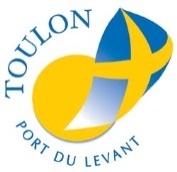 INFORMATION/FORMATION
INFORMATION/FORMATION
LE DÉCRET DU 16 AOÛT 1901
Il fixe les modalités d’application de la loi

La déclaration de l’association
La communication de ses évolutions
La publicité de ces évolutions
Le registre de l’Association
Les unions d’association
COMMENT GÉRER 
VOTRE ASSOCIATION ?
VOS OBLIGATIONS
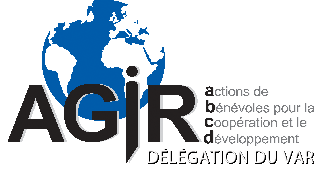 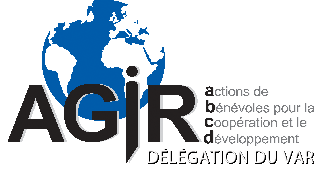 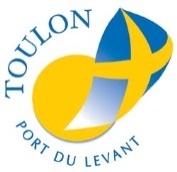 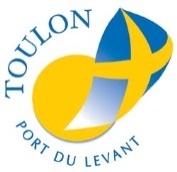 INFORMATION/FORMATION
INFORMATION/FORMATION
LES STATUTS
UN CADRE RIGOUREUX
La loi doit être respectée
 Ou modifiée par un règlement intérieur
Fixant les points des statuts ou des spécificités du Club
	périodicité des réunions du bureau 
	mode de diffusion des candidatures
COMMENT GÉRER 
VOTRE ASSOCIATION ?
L’OBJET SOCIAL
Définir des actions d’intérêt général en faveur des retraités adhérents. Notamment par la mise en place d’animations diversifiées conformes aux attentes de ce public
Fixer les limites
	des buts poursuivis
	des moyens à mettre en oeuvre
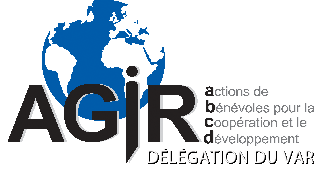 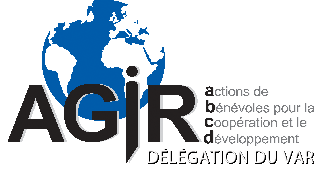 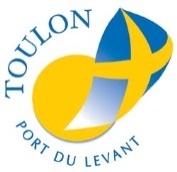 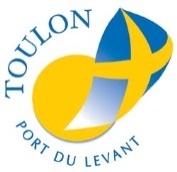 INFORMATION/FORMATION
INFORMATION/FORMATION
LES STATUTS
LES MEMBRES
Membres d’honneur
Ont rendu des services importants
Dispensés de cotisation
Nommés par le Président,
Ratifiés par le CA
Vote consultatif
 Membres actifs 
Adhérents
Participent aux activités
Paient une cotisation
Votent
Être agréé par le bureau

 Radiations : démission, décès, radiation par le CA
COMMENT GÉRER 
VOTRE ASSOCIATION ?
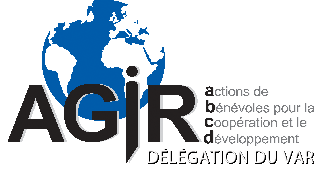 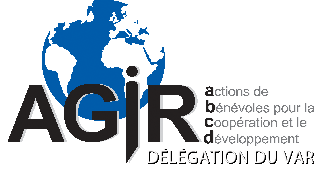 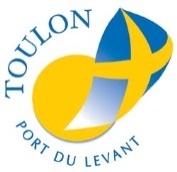 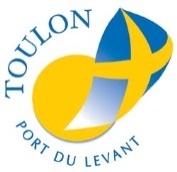 INFORMATION/FORMATION
INFORMATION/FORMATION
LES STATUTS
LE FONCTIONNEMENT DES INSTANCES
Élection du Conseil d’Administration
Au bulletin secret 
Scrutin de liste
Majorité absolue au premier tour
Majorité relative au deuxième tour

 Des conditions pour être éligible

 Peu de différence entre Bureau et Conseil 	d’Administration
COMMENT GÉRER 
VOTRE ASSOCIATION ?
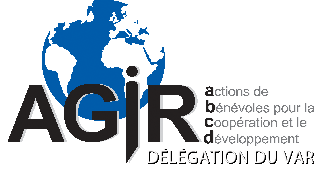 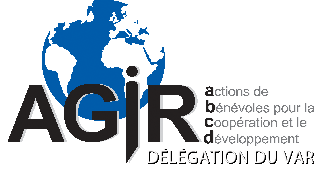 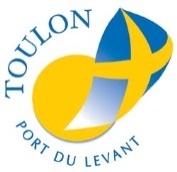 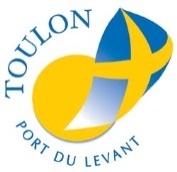 INFORMATION/FORMATION
INFORMATION/FORMATION
LA CONVENTION AVEC LA MAIRIE
LES BASES
Fixer les règles du jeu de la mise à disposition des locaux par la Ville 

 Comprend des engagements réciproques forts : 
Que fait la Ville ?
Ce que doit faire l’association
COMMENT GÉRER 
VOTRE ASSOCIATION ?
LA MISE A DISPOSITION DES LOCAUX
Rappel de règles d’ordre public
Pas de jeux d’argent, pas de vente
Ne pas fumer
Pas de vente d’alcool sans licence

 Limites de la mise à disposition
Entretien en bon état des locaux
Ne pas prêter, ne pas sous-louer

 Règles d’utilisation des fluides : responsabiliser
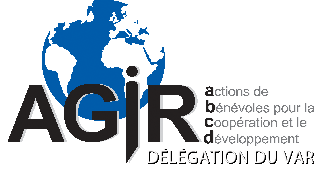 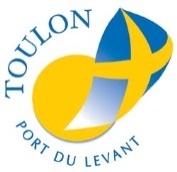 INFORMATION/FORMATION
LA CONVENTION AVEC LA MAIRIE
CONVENTION AVEC LA MAIRIE DE TOULON
signature entre le Président et le Maire
 respect rigoureux
 2 points sensibles : 
- Alcool- Vente à l’intérieur du club
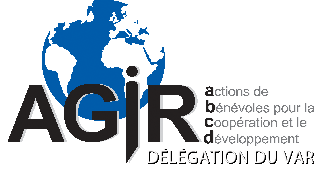 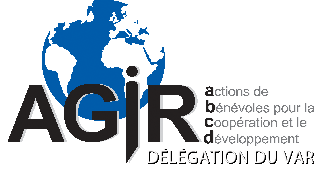 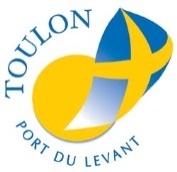 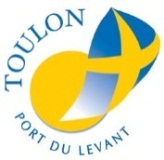 INFORMATION/FORMATION
INFORMATION/FORMATION
LA CONVENTION AVEC LA MAIRIE
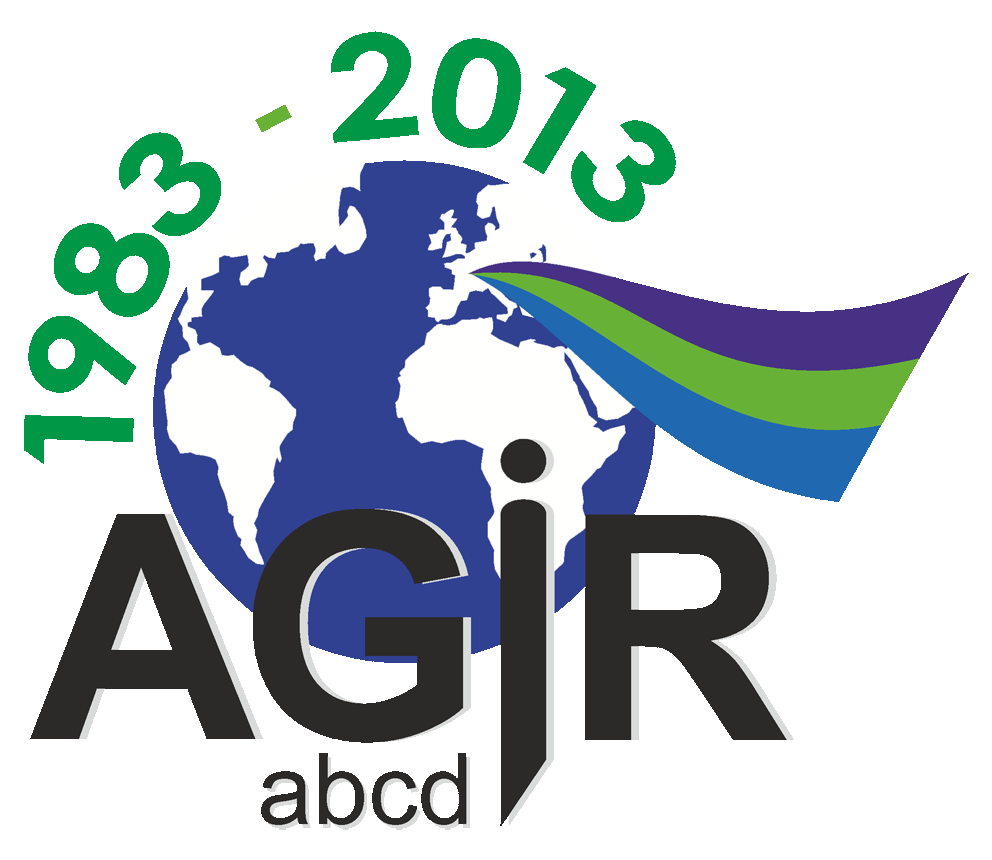 CONVENTION AVEC LA MAIRIE DE TOULON
signature entre le Président et le Maire
 respect scrupuleux
 2 points sensibles : 
- Alcool- Vente à l’intérieur du club
COMMENT GÉRER 
VOTRE ASSOCIATION ?
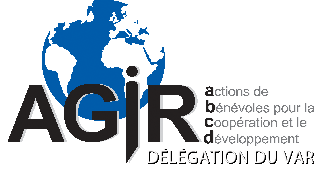 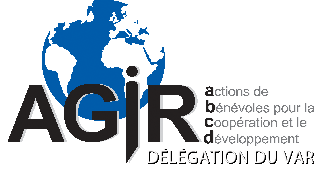 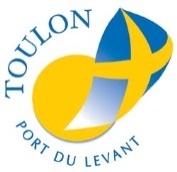 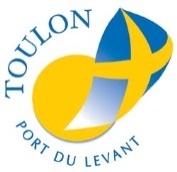 INFORMATION/FORMATION
INFORMATION/FORMATION
LES ORGANES DE FONCTIONNEMENT
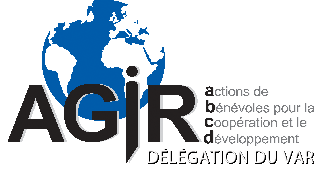 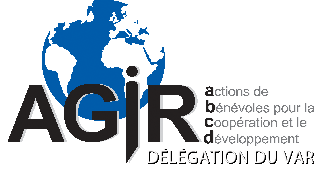 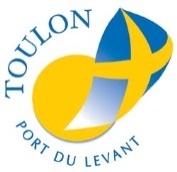 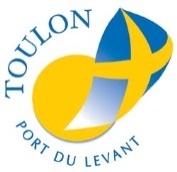 INFORMATION/FORMATION
INFORMATION/FORMATION
L’ASSEMBLEE GENERALE
LE BUREAU
C’est elle qui détermine les objectifs annuels de l’association
Convocation
Affichage
Déroulement
décisions
son élection
 périodicité des réunions
 contenu des réunions
 information aux adhérents
 informations aux bailleurs
LE CONSEIL D’ADMINISTRATION
composition
périodicité des réunions
contenu des réunions
Décisions
validation par le C. A.
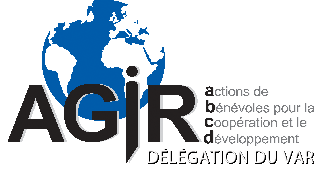 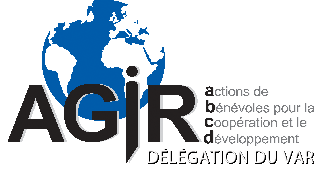 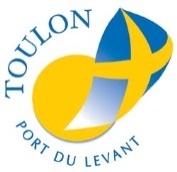 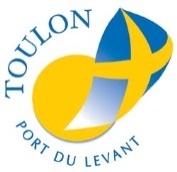 INFORMATION/FORMATION
INFORMATION/FORMATION
LES RESPONSABLES
Président
Donneur d’ordre
Trésorier
Exécutant (sauf 2 cas)
tenue des comptes 
 montage des dossiers de subventions
 établir le budget prévisionnel
 compte-rendu financier
COMMENT GÉRER 
VOTRE ASSOCIATION ?
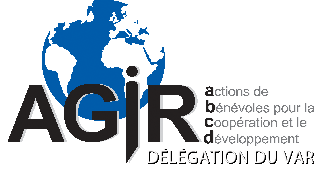 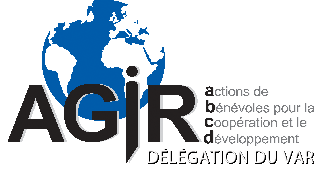 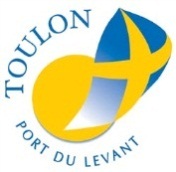 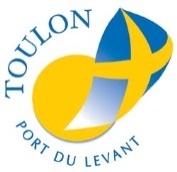 INFORMATION/FORMATION
INFORMATION/FORMATION
LES OBLIGATIONS ADMINISTRATIVES
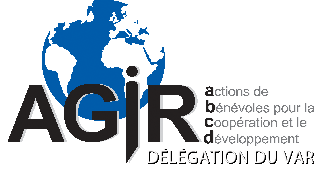 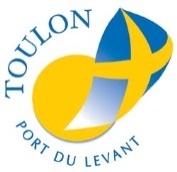 INFORMATION/FORMATION
L’INSCRIPTION À L’INSEE
Obligation d’un numéro SIRET
Où le demander :
- Direction Générale de l’INSEE	17, rue Menpenti	13887 Marseille Cedex 10	04 91 17 57 57- Avec  les statuts et la copie de la publication au Journal Officiel
L’ASSURANCE RESPONSABILITÉ CIVILE
Pourquoi ?
Couvrir les activités des adhérents
Couvrir la responsabilité des dirigeants
Demander des devis
Comparer à d’autres associations
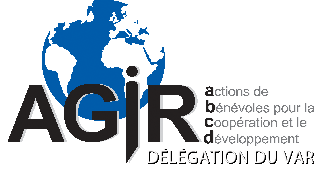 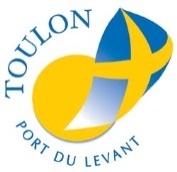 INFORMATION/FORMATION
Obligatoire pour les réunions de bureau, de Conseil d’administration et les Assemblées
 Contenu : lieu et heures,	membres présents	ordre du jour, décisions prises
Signé par le Président et le Secrétaire
Transcrit ou collé sur le registre
LES COMPTES-RENDUS DE RÉUNION
LE REGISTRE DE L’ASSOCIATION
Une obligation légale (sanctions pénales)
Coté et paraphé par le Président
Coordonnées de l’Association
Transcription des réunions et des décisions
Mention de toutes les modifications importantes : siège, dirigeants,…
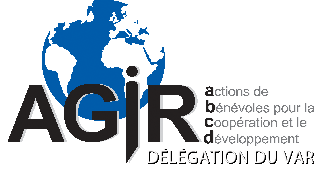 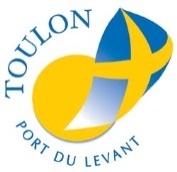 INFORMATION/FORMATION
N’est pas obligatoire
Contenu : les règles de fonctionnement non formulées par les statuts
Obligations et interdictions faites aux adhérents
Doit être approuvé par le Conseil d’administration et l’Assemblée générale ordinaire
LE RÈGLEMENT INTÉRIEUR
LA TENUE DES COMPTES
2 formules : recettes - dépenses ou engagements
Support : manuel ou informatique
Mouvements comptables : traduction de l’activité de l’association
Avoir un plan comptable
Les écritures dates, libellés et montants
Tenue régulière et exacte
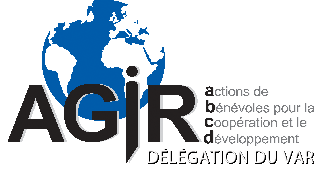 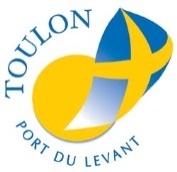 INFORMATION/FORMATION
Comptes de bilan
la trésorerie
les stocks
les réserves
Comptes de gestion
dépenses et recettes courantes
Comptes d’œuvre
LA CAISSE
LE PLAN COMPTABLE ASSOCIATIF
Doit fermer à clef
Tout mouvement de caisse entraîne une écriture comptable : avoir un journal de caisse dans la caisse
Reporter mensuellement les écritures dans la comptabilité. 
Vérifier la caisse.
Utiliser aussi peu que possible la caisse
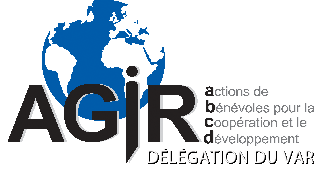 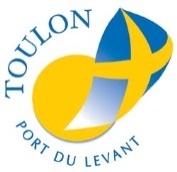 INFORMATION/FORMATION
Se prépare annuellement à partir de la rentrée de septembre.
Document de gestion indispensable : permet d’assurer la cohésion entre les dépenses et les recettes
C’est une estimation et pas un document comptable.
Nécessaire pour obtenir des financements
LE BUDGET
COMPTE-RENDU DES ACTIVITÉS ANNUEL
Utile pour les dirigeants, les adhérents, les autorités de tutelle et éventuellement les demandes de subvention
Fait le point des activités : fréquentation, adaptation aux besoins
Identifie de nouveaux besoins
Il prépare le rapport moral de l’Assemblée Générale, mais rentre dans plus de détail
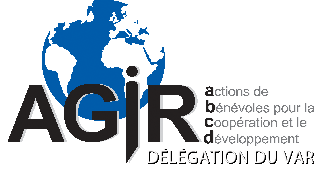 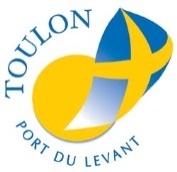 INFORMATION/FORMATION
Comparaison par rapport au budget et à l’année précédente
Explication des écarts
Décisions proposées en conséquence
Proposition d’affectation des résultats.
Présentation du budget de l’année en cours
LES DEMANDES DE SUBVENTION
LE RAPPORT FINANCIER
Distinguer subventions de fonctionnement et subventions d’investissement
Demandes globales ou spécifiques à une action
Identifier les dates limites de dépôt des demandes
Présenter les demandes pour s’assurer de leurs biens fondés
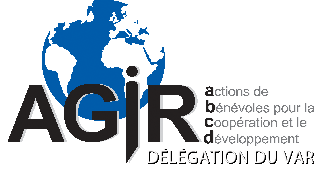 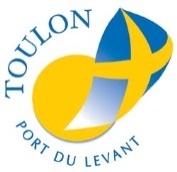 INFORMATION/FORMATION